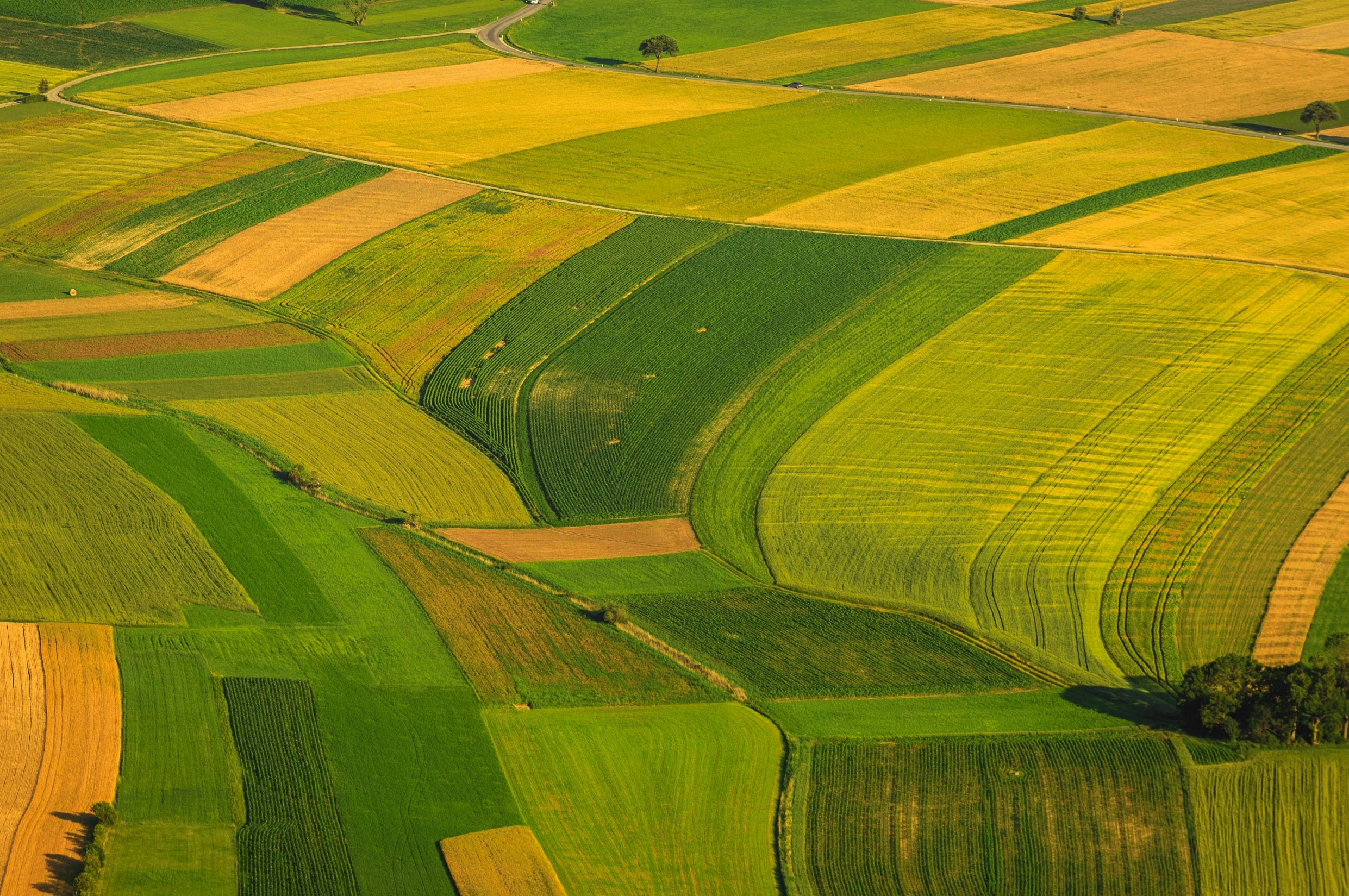 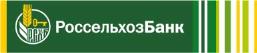 Синхронизация мер государственной поддержки сельхозтоваропроизводителей и программ Банка.                                       Возможности получения сельхозтоваропроизводителями льготного финансирования по программам Правительства Российской Федерации.
Общие условия льготного кредитования в рамках Постановлений Правительства РФ от 29.12.2016 №1528 и от 26.04.2019 №512
Требования к клиенту (Постановление №1528)
Условия финансирования
С/х товаропроизводители, а также организации или ИП, осуществляющие производство и переработку с/х продукции:  
доля дохода которых от реализации с/х продукции на момент подачи заявки о кредите не < 70%
реализующие инвестиционный проект, в результате которого не более чем через три года доля дохода от реализации с/х продукции будет не < 70%
Регистрация бизнеса на территории РФ
Налоговый резидент РФ
Отсутствие просроченной задолженности по налогам, сборам и иным платежам в бюджет
Не находится в процессе банкротства
Не находится в процессе ликвидации, реорганизации***
Не более 5% годовых **
Ставка
Оборотные кредиты
Инвестиционные кредиты
Срок
до 1 года
от 2 лет до 15 лет
Сумма по Постановлению  
№ 1528
Сумма по Постановлению  
№ 512
Без ограничения по сумме
до 1 200 млн. руб.
На реализацию                   1 инвестиционного проекта, без ограничения по сумме
в сумме инвестиционного проекта
Требования к клиенту (Постановление №512)
Является сельскохозяйственным товаропроизводителем или организацией, осуществляющей производство, первичную и (или) последующую (промышленную) переработку сельскохозяйственной продукции и ее реализацию, заключившим соглашение о повышении конкурентоспособности (ключевое отличие от программы № 1528)
Соблюдает значения показателей заключенного между заемщиком, Минсельхозом России и Региональным органом АПК соглашения о повышения конкурентоспособности
Регистрация бизнеса на территории РФ
Налоговый резидент РФ
Отсутствие просроченной задолженности по налогам, сборам и иным платежам в бюджет
Не находится в процессе банкротства
Не находится в процессе ликвидации, реорганизации ***
Финансируемые направления деятельности*
Растениеводство
Животноводство
Переработка продукции растениеводства и животноводства

Мясное скотоводство и Молочное скотоводство (применимо только в рамках Постановления №1528)
клиент
клиент
* В рамках постановления №1528: Заявки на получение льготных кредитов должны соответствовать перечням направлений целевого использования, в соответствии с Приказом Минсельхоза России № 24. Производимая и перерабатываемая продукция должна соответствовать перечням, утвержденным Распоряжениями Правительства РФ № 79-р и № 2524-р. В рамках Постановления №512 предоставление льготного кредитования осуществляется на цели в соответствии с перечнями, утвержденными приказами Минсельхоза России № 388 и № 389. Производимая и перерабатываемая продукция должна соответствовать перечням, утвержденным Распоряжениями Правительства РФ № 79-р и № 2524-р
** Ставка не менее 1% по Постановлению Правительства РФ от 26.04.2019 №512
*** За исключением реорганизации в форме присоединения или преобразования, а также за исключением малых форм хозяйствования
4
2
Общие условия льготного кредитования в рамках Постановления Правительства РФ от 30.12.2018 № 1764
Требования к клиенту
Условия финансирования
Соответствие требованиям ст.4 Федерального закона №209-ФЗ
Деятельность в одной из приоритетных отраслей
Регистрация бизнеса на территории РФ
Отсутствие отрицательной кредитной истории по кредитам
Отсутствие просроченной задолженности по налогам, сборам, перед персоналом по оплате труда (допускается наличие задолженности в размере не более 50 тыс. руб.)
Не находится в стадии банкротства
Не более 8% годовых
Ставка
Оборотные кредиты
Инвестиционные кредиты
Срок
до 3 лет
до 10 лет
Сумма
от 0,5 до 500 млн. руб.
от 0,5 до 2000 млн. руб.*
Сельское хозяйство
Обрабатывающие производства, 
Производств и распределение воды, электроэнергии, газа.
Строительство
Транспорт и связь
Туризм
Сбор и переработка отходов,
Деятельность в области здравоохранения
Приоритетные отрасли Указа №899
Финансируемые отрасли
клиент
3
3
Приоритетнаяподдержка фермерства
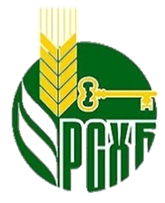 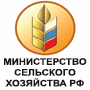 Программы Банка ориентированы на упрощение доступа МФХ к кредитам
Обеспечение своевременного финансирования сезонных работ, приоритетная поддержка малых форм хозяйствования
цель
Кредитное решениедля фермеров «Микро_АПК»
ЛЬГОТНАЯ СТАВКА КРЕДИТОВАНИЯ  5% ГОДОВЫХ
СОКРАЩЕННЫЙ ПЕРЕЧЕНЬ ДОКУМЕНТОВОТ 3 ДОКУМЕНТОВ
УПРОЩЕН ПОРЯДОК ИСРОКИ РАССМОТРЕНИЯОТ 3 ДНЕЙ
Возможность беззалогового кредитования
МАЛЫЕ ФОРМЫ ХОЗЯЙСТВОВАНИЯ
сумма
обеспечение
ДО 5 МЛН. РУБЛЕЙ
клиент
ВОЗМОЖНОСТЬ ПОЛУЧЕНИЯ БЕЗЗАЛОГОВЫХ/ ЧАСТИЧНО/ ОБЕСПЕЧЕННЫХ КРЕДИТОВ
4
Приоритетнаяподдержка фермерства
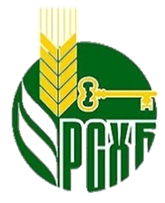 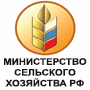 Программы Банка ориентированы на упрощение доступа МФХ к кредитам
Инвестиционное финансирование на приобретение техники, оборудования, молодняка с/х животных и земельных участков с/х назначения
Кредитное решениедля фермеров «АПК_Инвест»
цель
ИНВЕСТИЦИОННЫЕ ЦЕЛИ(приобретение с/х техники, транспорт, оборудования, с/х животных и з/у с/х назначения)
ДО 10 МЛН. РУБУПРОЩЕННЫЙ ПОРЯДОК РАССМОТРЕНИЯ 
СОКРАЩЕННЫЙ ПАКЕТ ДОКУМЕНТОВ
СРОК ПРИНЯТИЯ РЕШЕНИЯОТ 4 ДНЕЙ
До 24 месяцев льготный периодпо погашению основного долга
Льготная ставка кредитования 5% годовых
МАЛЫЕ ФОРМЫ ХОЗЯЙСТВОВАНИЯ
сумма
обеспечение
срок
ДО 20 МЛН. РУБ.
клиент
ДО 7 ЛЕТ
ПРИОБРЕТАЕМОЕ ИМУЩЕСТВО +
ДОПОЛНИТЕЛЬНОЕ ОБЕСПЕЧЕНИЕ(недвижимость, транспорт и с/х техника, оборудование, земельные участки с/х назначения, а также гарантии Корпорации МСП, поручительство гарантийного фонда, поручительство бенефициаров (для юр. лиц))
5
Содействиеразвитию фермерства
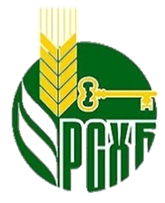 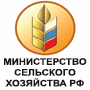 Россельхозбанк активно участвует в создании и реализации инструментов содействия развитию фермерства
Популяризация фермерства, содействие созданию новых фермерских хозяйств и сбыту фермерской продукции
цель
Программа«Стань фермером!»для вновь созданных хозяйств
ЛЬГОТНАЯ СТАВКА КРЕДИТОВАНИЯ  5% ГОДОВЫХ
Грант «Агростартап» = собственные средства заемщика в проекте
Использование типовых бизнес-моделей создания основных отраслевых сельхозпредприятий
МАЛЫЕ ФОРМЫ ХОЗЯЙСТВОВАНИЯ
сумма
обеспечение
срок
клиент
ГРАНТ –  ДО 5 МЛН. РУБ.
КРЕДИТ – ДО 9 МЛН. РУБ.
ДО 10 ЛЕТ
ВОЗМОЖНОСТЬ ПОЛУЧЕНИЯ БЕЗЗАЛОГОВЫХ/ ЧАСТИЧНО ОБЕСПЕЧЕННЫХ КРЕДИТОВ
6
Финансовая поддержка начинающих фермеров
Кредитная программа «Стань фермером»
Индивидуальный предприниматель - глава КФХ,  Индивидуальный предприниматель – глава КФХ, член действующего сельскохозяйственного потребительского кооператива *(СПоК), признанный победителем регионального конкурса по отбору граждан и КФХ для предоставления грантов «Агростартап».
Клиент
- Приобретение объектов недвижимости (нежилые здания/сооружения, предназначенные для производства, хранения, переработки с/х продукции);
- Осуществление расходов, связанных с улучшением приобретенных в рамках Проекта объектов недвижимости (ремонт, подведение коммуникаций, модернизация приобретаемой недвижимости;
- Приобретение молодняка сельскохозяйственных животных;
- Приобретение автотранспорта, техники, оборудования для обеспечения хозяйственной деятельности;
- Приобретение земель сельскохозяйственного назначения для обеспечения хозяйственной деятельности;
 - Текущие цели (пополнение оборотных средств для обеспечения хозяйственной деятельности, включая проведение сезонных работ).
Целевое использование
Срок
до 9 млн. рублей, в т.ч. на текущие цели – до 5 млн. рублей.
Сумма
7
Финансовая поддержка начинающих фермеров
Основное обеспечение:
- Независимо от целей финансирования - залог земельного участка/прав аренды земельного участка, на котором будет осуществляться реализация Проекта с использованием кредитных средств Банка.
- Залог имущества, приобретаемого за счет средств Банка (автотранспорт, техника, оборудование, молодняк с/х животных, земли с/х назначения).
- Поручительство гарантийных региональных фондов.
В залог не принимается имущество Клиента/третьего лица,  приобретенное (полностью или частично) за счет средств гранта, если в нормативных правовых актах субъекта РФ существует запрет на отчуждение имущества, приобретенного за счет гранта.
Дополнительное обеспечение - обязательно:
- Поручительства физических лиц (всех участники КФХ, залогодатели-третьи лица).
- Поручительства юридических лиц/ИП (залогодатели-третьи лица/СПоК – если Заемщик является членом СПоК).
Обеспечение
1. Не входит в ГСК
2. Отсутствует задолженность перед бюджетом/ внебюджтными фондами
3. Отсутствует задолженность по заработной плате
4. Отсутствует очередь неисполненных в срок распоряжений или арест по счету Клиента.
5. Наличие действующих лицензий/сертификатов
6. Отсутствие вступивших в законную силу, но не исполненных судебных актов, и отсутствие исков, находящихся в стадии судебного рассмотрения (проверяется в отношении Участников кредитной сделки)
7. Участники кредитной сделки не находятся в процессе реорганизации, ликвидации, банкротства, отсутствуют принятые арбитражным судом заявления о признании Участников кредитной сделки банкротом.
8. В отношении Участников кредитной сделки принятые судом заявления о банкротстве/введении одной из процедур банкротства или судебного акта о введении одной из процедур банкротства, в т.ч. к физическому лицу (гражданину).
9. Возраст Клиента – не менее 23 лет и не более 65 лет на дату заключения договора кредитования.
10. Члены КФХ – граждане Российской Федерации.
11. Срок деятельности СПоК – не менее 24 месяцев.
Требования к Клиенту/Участнику кредитной сделки
8
Специализированная поддержка фермерства
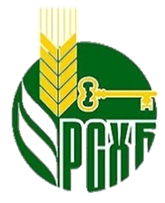 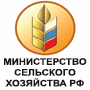 Россельхозбанк активно участвует в создании и реализации инструментов содействия развитию фермерства
Поддержка создания комплексов по производству и переработке животноводческой продукции
цель
Кредитованиена цели создания комплексов/ объектов по производству молока, мясо-говядины
ТИПОВЫЕ БИЗНЕС-ПЛАНЫ:
Создание комплексов/ объектов по производству молока на 100 голов дойного стада КРС
Приобретение КРС для развития семейной животноводческой фермы по производству мяса-говядины на базе КФХ
ГРАНТ УЧИТЫВАЕТСЯ В КАЧЕСТВЕ СРЕДСТВ СОБСТВЕННОГО УЧАСТИЯ КЛИЕНТА
КРЕДИТОВАНИЕ НА УСЛОВИЯХ ПРОЕКТНОГО ФИНАНСИРОВАНИЯ
Использование типовых бизнес-моделей создания основных отраслевых сельхозпредприятий
МАЛЫЙ И МИКРОБИЗНЕС АПК
сумма
обеспечение
срок
клиент
ДО 75 МЛН РУБ
ДО 15 ЛЕТ
ОСНОВНЫЕ СРЕДСТВА, СОЗДАННЫЕВ ПРОЦЕССЕ РЕАЛИЗАЦИИ ПРОЕКТА
9
Специализированная поддержка фермерства
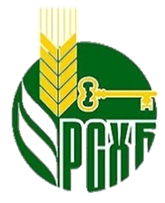 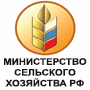 Россельхозбанк активно участвует в создании и реализации инструментов содействия развитию фермерства
Поддержка создания и развития сельскохозяйственных производственных и потребительских кооперативов
цель
Кредитование СПК и СПоКна оборотные и инвестиционные цели
Кредитование действующих СПоК 
-   Пополнение оборотных средств
Приобретение техники, оборудования, земельных участков под их залог
Индивидуальный график погашения
Возможность использования Гранта в качестве собственного участия
Кредитование вновь созданных СПоК (срок деятельности до 12 месяцев):
Проектное финансирование на строительство объектов и оборотные цели
Срок кредитования до 8 лет с льготным периодом по погашению основного долга до 2 лет
Действующий МАЛЫЙ И МИКРОБИЗНЕС АПК
Вновь созданный кооператив
сумма
обеспечение
срок
ДО 50 МЛН РУБ для действующего кооператива
ДО 25 МЛН РУБ для вновь созданного кооператива
клиент
ДО 12 МЕСЯЦЕВ оборотное финансирование
ДО 8 ЛЕТ инвестиционное финансирование
ОСНОВНЫЕ СРЕДСТВА, Поручительство Гарантийного фонда Ростовской области
10
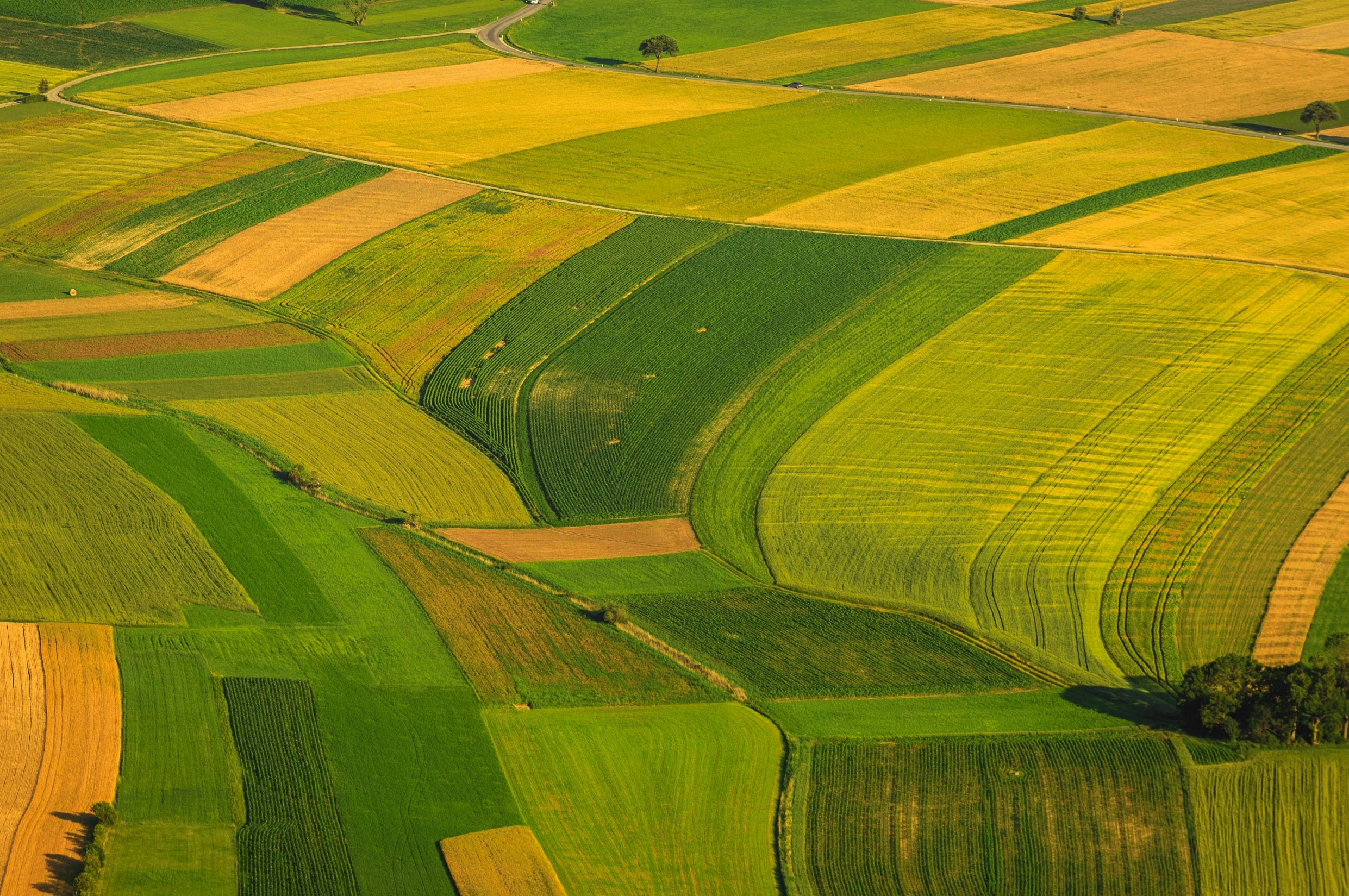 Благодарим
за внимание!